МБДОУ детский сад «Оленёнок»Дистанционное музыкальное занятие № 3Подготовительная группаМузыкальный руководитель: Башкирцева Н.О.
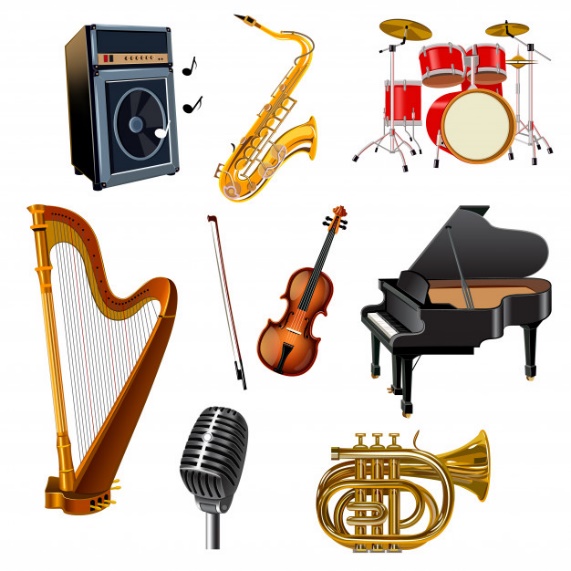 [Speaker Notes: «Волшебные нотки».]
Музыкально-ритмические движения

«Приставной шаг»
Муз. Ф.Шуберта «Контрданс»
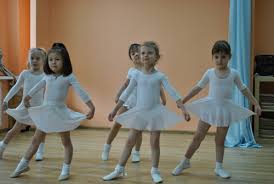 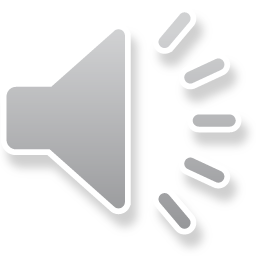 Рекомендации родителям: Выолнить подготовительное упражнение.Стараясь не разворачивать ступни ног, приставлять пятку к пятке, выполнять не большие шаги, легко отрывая от пола.
[Speaker Notes: Коммуникативная полька]
Развитие чувства ритма«Весёлые палочки»
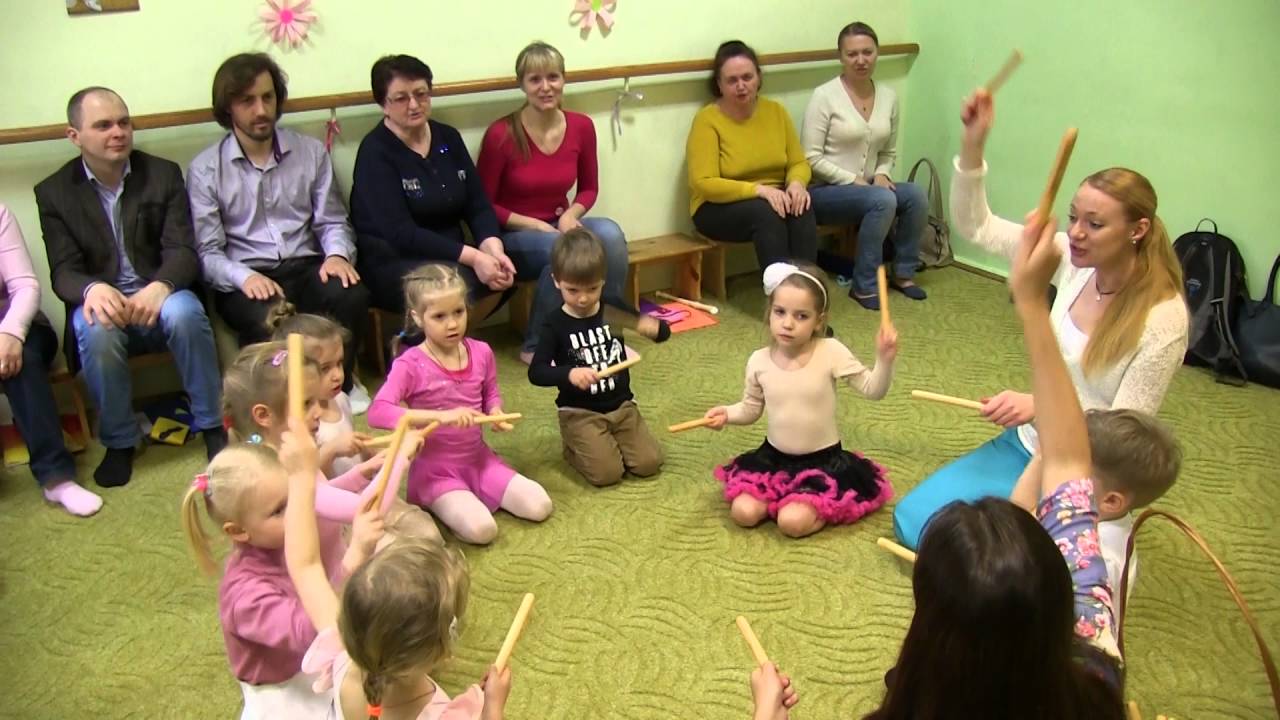 Рекомендации родителям: 
Сесть на пол, Дать в руки 2 палочки, сыграть вместе любой ритмический рисунок,  можно проговаривать стихотворение.
[Speaker Notes: Заколдованный лес]
Восприятие музыки (слушание)
«Русский наигрыш» Народная мелодия
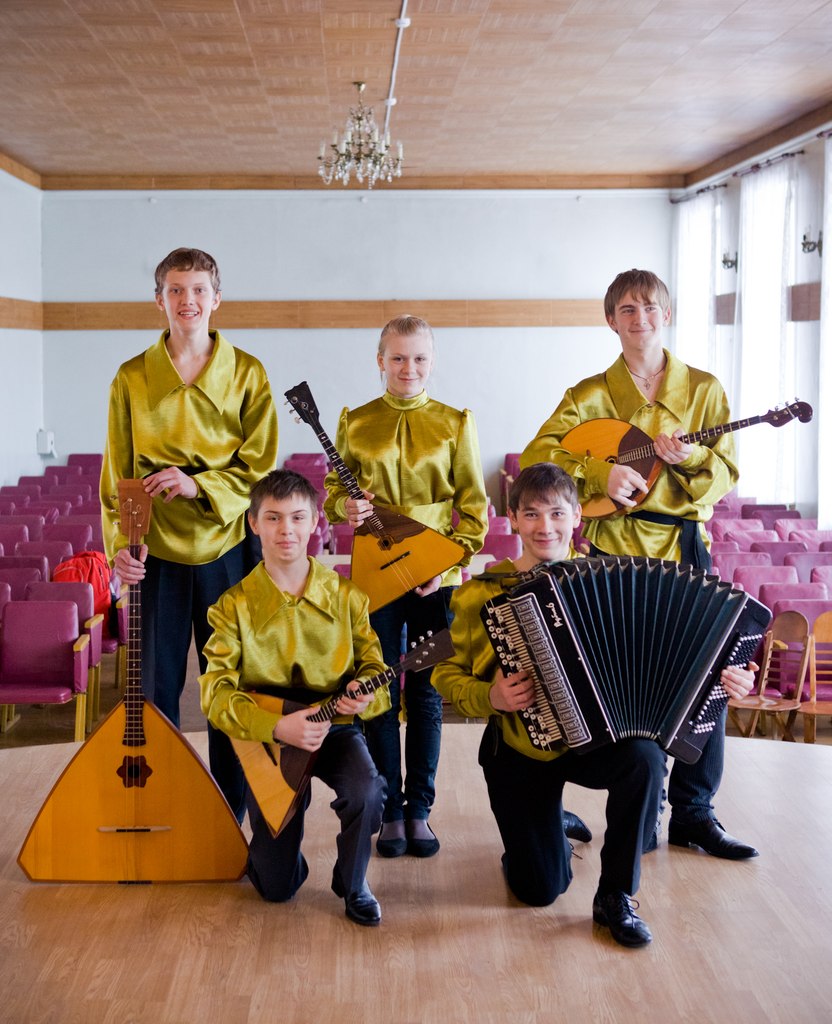 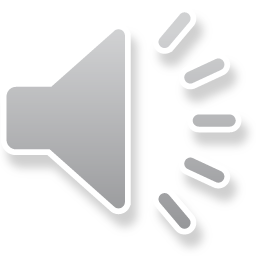 Рекомендации родителям:
Побеседовать о весёлом, задорном характере музыки. Рассказать какие народные инструменты звучат  (домра, балалайка, баян ?).
Пение
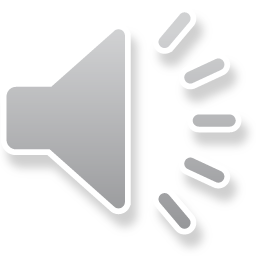 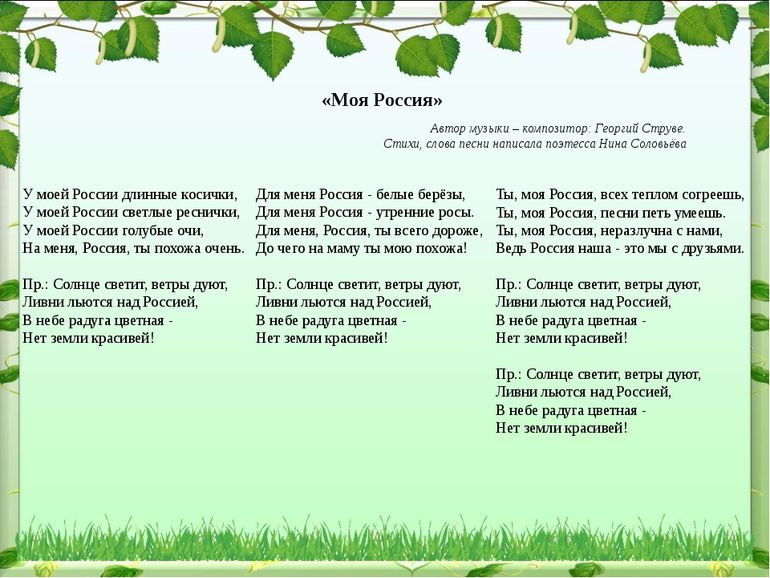 [Speaker Notes: Задание – спеть песню.]
ПляскаРусская народная мелодия«На горе-то калина» Хороводный шаг
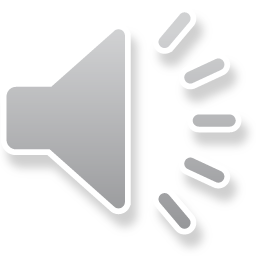 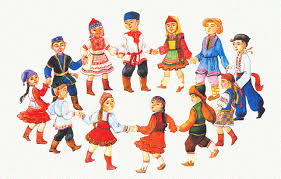 Рекомендации родителям: 
Водить хоровод, в заключении весело поплясать напомнив движения русских плясовых. (выполнять скользящие хлопки и притопы)
Рефлексия
Рекомендации родителям: 

Обсудите с ребёнком, какой вид музыкальной деятельности понравился больше  всего?
 (петь, танцевать, слушать музыку). Почему?

Какие музыкальные инструменты звучали в народной мелодии «Русский наигрыш»
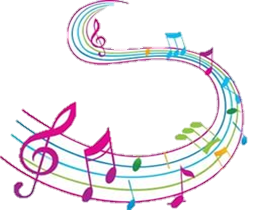 [Speaker Notes: Речевое музицирование]